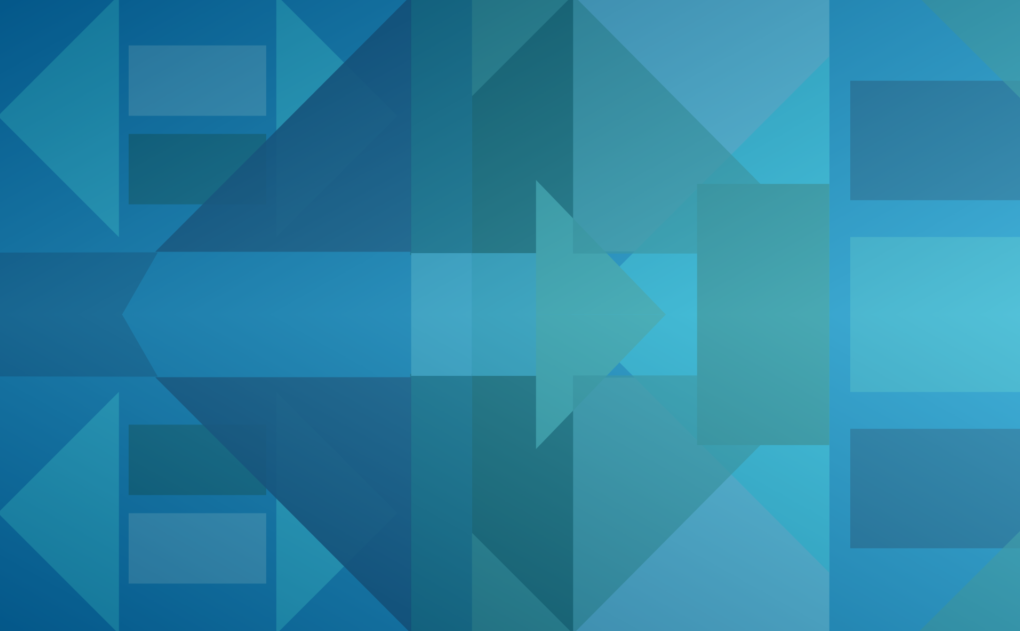 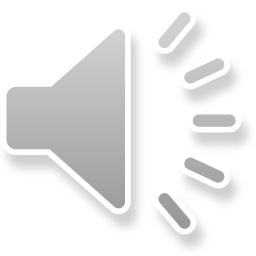 Veden ominaisuuksia
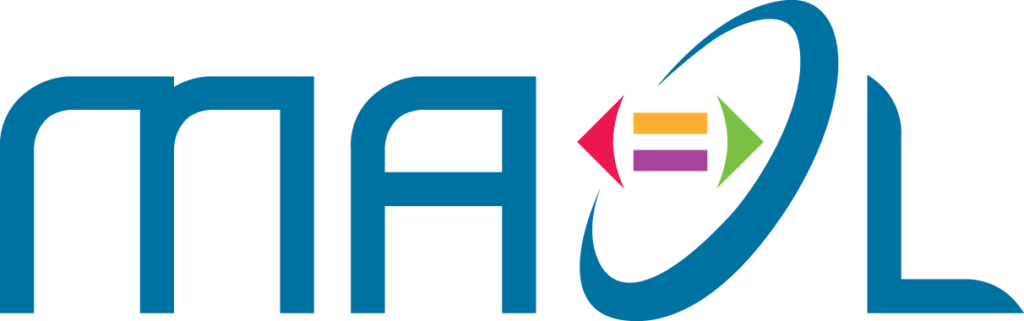 Fysiikkaa ja kemiaa alakouluun
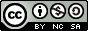 Veden ominaisuuksia
1. Miltä vesi näyttää?
2. Missä vettä on?
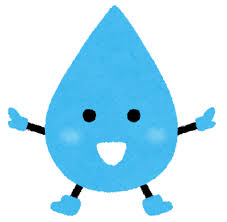 3. Miltä vesi tuntuu?
4. Mitä vedessä voi tehdä?
Tehtäviä ja tutkimuksia
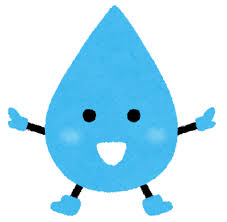 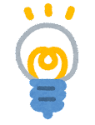 Kellumiskokeita
Liukenemiskokeita
Veden puristuksessa
Taikuutta veden pinnalla
Vesimittari
Kukkia
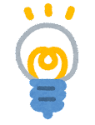 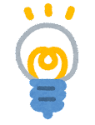 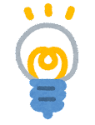 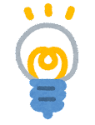 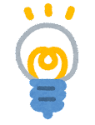